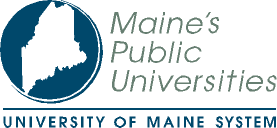 Planning For Retirement
1
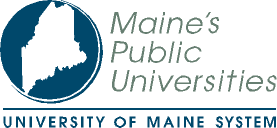 Eligibility Requirements
Per Board Of Trustees Policy, Employees Are Eligible To Retire If They:

Are At Least Age 55 

And

Have At Least 10 Years Of Service Immediately Preceding Retirement
2
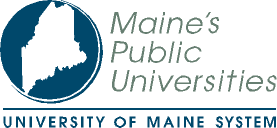 Social Security & Medicare
Social Security:  socialsecurity.gov
If age 62 or older at retirement, you can contact Social Security for payment of benefits. 

Medicare:  medicare.gov
To continue medical coverage as a retiree, you and your spouse/partner MUST BOTH enroll in Medicare Parts A & B if/when eligible:
Part A – Hospitalization
Part B – Primary Care 
Do not enroll in Medicare D - Prescription Drug coverage since retirement medical plan options may have an Rx. Plan that could qualify as Medicare D
3
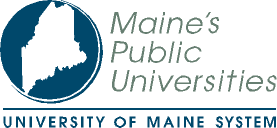 Incentive Retirement Plan (IRP)
Provides lump sum payment to TIAA
Works in conjunction with partial/phased retirement program
Retirement income may begin immediately or be deferred

Note: To confirm your eligibility for the IRP, please “model” your future retirement within the  University of Maine System (UMS) Retirement Guide within MaineStreet Self-Service.
4
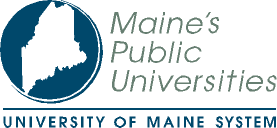 IRP Eligibility
Full-Time Regular And   Faculty Unit (Hired Prior To July 1, 1996)
Or
Non-Represented Faculty (Hired Prior To July 1, 1996)
Or
Represented Professional/Administrative Staff (Hired Prior To July 1, 2006)
Or
Non-Represented Professional/Administrative Staff (Hired Prior To July 1, 2006
And
Age 55+ With 10+ Years Service
And
Enrolled In Retirement Plan For Faculty And   Professional Employees.
5
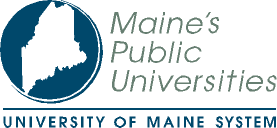 IRP Application Procedure
Discuss with spouse/partner
Obtain income, benefits, legal, tax advice
Complete MaineStreet Self-Service Retirement Guide
6
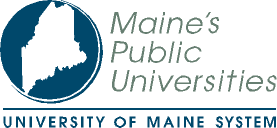 IRP Terms
►  Available At Full Retirement


►  Lump Sum Payment Calculated At 1 ½% Times Completed Years Of Service Times The Final Annual Base Salary (27 Year Maximum)


►   Lump Sum Payment Is Tax-Sheltered Up To IRS Limits


►  Partial Phased Retirement Plan (PPRP) Salary Converted To Full Salary At Retirement
7
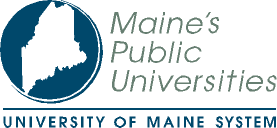 Retirement Health Insurance
► Employee Under Age 65

► Employee Age 65 Or Over

► Employee Retires Prior To Age 65

► Employee Retires At Age 65 Or Over
8
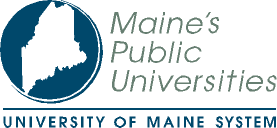 Retirement Prior To Age 65
► 	Optional Cigna Copay Or Choice Plan (No HSA) With Prescription Drug Program


► 	Aetna Medicare Advantage Plan For Medicare Eligible Spouse/Domestic Partner


► 	Retiree And Dependent Coverage Paid By Retiree (Premium May Be Debited From Checking Account Or Savings Account)
9
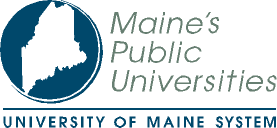 Retiree Opt Out And Re-Enrollment
Non-Medicare-Eligible Retirees have a one-time option to cease coverage:

May re-enroll when eligible for Medicare
Verification of continuous coverage required upon re-enrollment

For detailed information on the opt out and re-enrollment provision, please contact the UMS Employee Benefits Center.
10
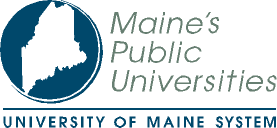 Retiree Opt Out And Re-Enrollment Provision
Change Effective April 1, 2008

      Effective April 1, 2008 Retirees Have A One-Time Option To Cease Coverage Under The UMS Health Plan With An Opportunity To Reenroll In The UMS Health Plan, Provided That The Election To Reenroll Occurs No Later Than Ninety (90) Days After The Retiree Becomes Eligible For Medicare And The Retiree Documents Continuous Coverage For Themselves And Dependents During The Period For Which They Were Not Covered In The UMS Health Plan.

     UMS Does Not Remind The Retiree And It Is The Retiree’s Responsibility To Request Reenrollment Within The Allowable 90 Days.

      Also, If A Retiree Exercises Their One-Time Opt Out, Reenrolls, And Later Cancels Their
Health Coverage, Their Coverage May Not Be Reinstated In The Future.
11
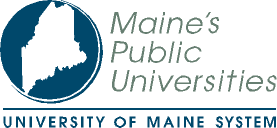 Retiree Health Plan (Age 65+)
UMS offers a choice for 2022 when it comes to health insurance plan enrollment for retirees 65 years of age or older. 

	Retirees (and their spouses or eligible dependents) can choose to enroll in one of the following options:

	1.)  A health plan on the Aon Retiree Health Exchange 

	2.)  Enrollment in the University-sponsored Aetna group health plan
12
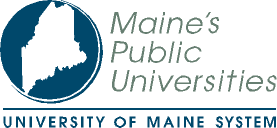 Retirement Age 65 Or Over
Medicare  A	--- (Hospitalization)  No Cost to Retiree

Medicare  B	--- (Primary Care)   Paid by Retiree @ $170.10 /Month)
	
Note: Employee Must Enroll to Be Eligible to Continue University Health Coverage
13
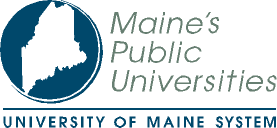 Medicare Employer Form
For Medicare Eligible Retirees, You Must Have Medicare A&B In Place As Of Your Retirement Date To Enroll Into The Aetna Group Health Plan.   

The  Pre-Populated Form (Right) 
For Over 65 Retirees Is Located Within The Retirement Guide. Please Print It Off And Submit To Ssa Along With Their Required Form. This Needs To Be Started No Sooner Than Three Months Prior To Your Retirement Date But Needs To Be Completed As Soon As Feasibly Possible If Your Retirement Is Within The Next 90 Days.
14
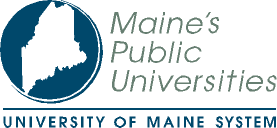 AETNA Group Health Plan Design
Copays apply when treated by doctors and specialists
All Diagnostic services get applied to a $300.00 Plan Deductible
Once Deductible is met, the plan will pay 90%, you pay 10% (co-insurance) until your deductible and co-insurance reaches the yearly out of pocket of $2750.00 per person
Prescription Drugs – Under our Aetna plan, prescriptions are paid at a copay level regardless of the cost of the drug. There is no “donut hole” under our Aetna plan, meaning you will always pay a copay
Aetna has a MONTHLY cost of $54.00* for the retiree and $136.00* for the spouse. This is in addition to Medicare Part B. 

*******Subject to premium change in the future*******
15
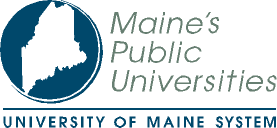 Retiree Health Exchange
For Medicare eligible retirees, you Must Have Medicare A&B in place.

Plan Designs under Aon/Alight Retiree Health Exchange

The exchange offers many plans including Advantage Plans and Medigap/Supplemental Plans.

The costs of these plans can vary from no monthly premium to $200+/month.

A benefits adviser with meet with you to determine what plan or plans work for you and your eligible dependents.

Any plan through Aon/Alight is an individual plan (not group plan) and the “donut hole” for prescription drugs will apply.
16
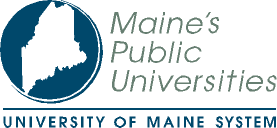 Health Reimbursement Account (HRA)
$2,100 Annual Retiree HRA Contribution 
$800 Annual Spouse/Survivor HRA Contribution
17
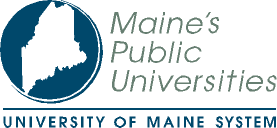 Catastrophic HRA
You will have an annual maximum out-of-pocket prescription cost limit of $1,500. Essentially this puts a "cap" on annual out-of-pocket prescription drug expenses at $1,500. 

      Once you hit or exceed the $1,500 out of pocket cost, you will contact AON and provide them with a copy of the explanation of benefits (EOB) and they will set up reimbursement of any out-of-pocket expenses over $1,500 up to an annual maximum of $1 million dollars. 
 
	You will then be able to send in receipts for any out-of-pocket prescription costs that you incur, or send in your monthly EOB's to AON for reimbursement.
18
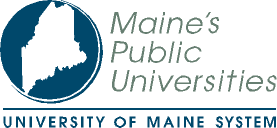 Group Dental Coverage
When you retire from the University of Maine System, you have the option of retaining dental coverage through the University’s retiree dental plan (Northeast Delta Dental).

	At whatever age you retire, you need to complete the MaineStreet Self-Service Retirement Guide to elect dental  coverage.

	You may elect to authorize EBPA (3rd party billing) to debit your checking or savings account for the monthly dental premium. 

      2022 Monthly Dental Premium Rates:

     $51.41    (Single)

     $94.10    (2-Person)

     $160.68  (Family)
19
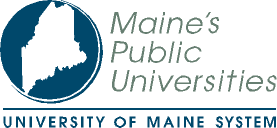 Vision Insurance
Vision Insurance will terminate at the end of the month in which you retire.

The Consolidated Omnibus Budget Reconciliation Act (COBRA) continuation is available if you are covered at retirement.  You will be mailed a COBRA election notice.

Individual Vision plans may be available through the Aon /Alight Retiree Exchange.
20
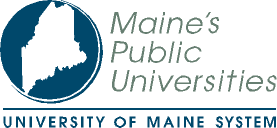 Other Benefit Eligibility
The Standard Group Term Life Insurance Terminates at Time or Retirement
You may convert your group term life insurance to an individual policy 
      and/or port your coverage. 

Farmers Group Homeowners & Automobile Insurance
Group discounts continue – payroll deductions stop

CIGNA Employee Assistance Program (EAP) 
Eligibility continues

Flexible Spending Account – Healthcare
Coverage may continue via COBRA- Please note that you must incur charges prior to your retirement date in order to use current funds or you can continue via COBRA. 

Nationwide Pet Insurance
Group discounts continue – payroll deductions stop
21
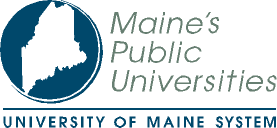 TIAA
Contact your retirement account vendor or TIAA at 1-800-842-2776 to discuss your benefits post-retirement.
22
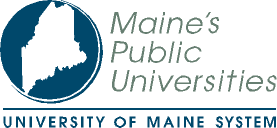 Retirement Guide – How to
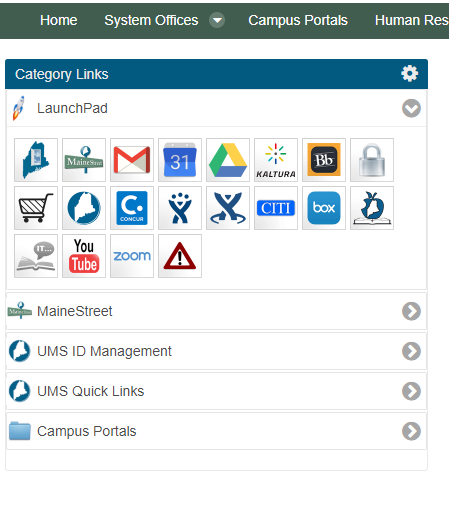 From mycampus home 
page to MaineStreet
Select the Employee
Self Service option from 
the menu
23
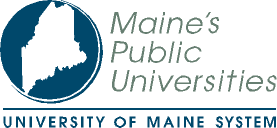 Retirement Guide – How to continued
Select the tile labelled Retirement Guide
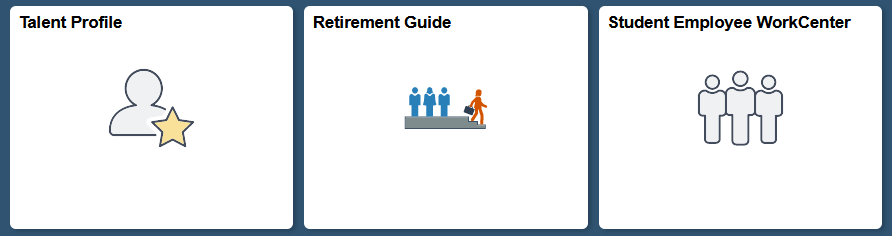 24
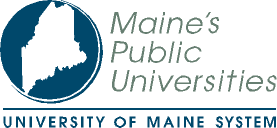 Choose an option
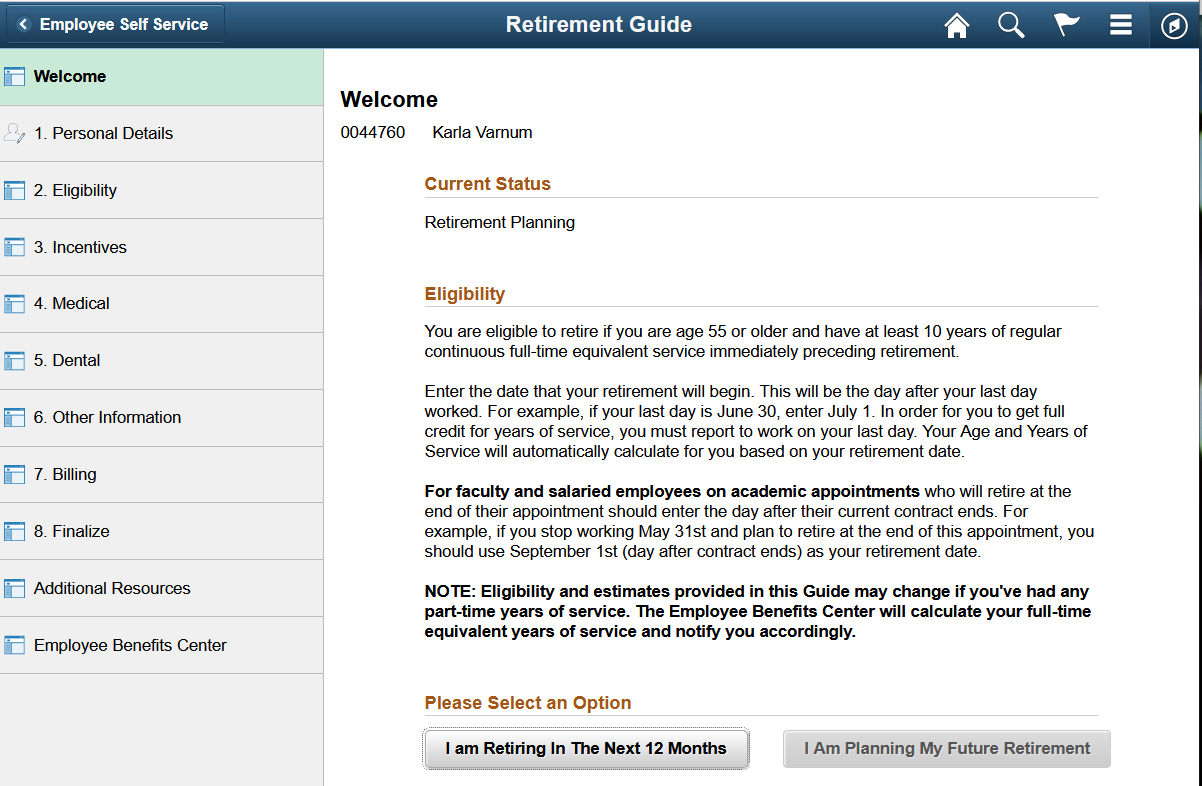 Your Name
25
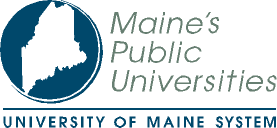 Review and update steps 1 – 8 on left
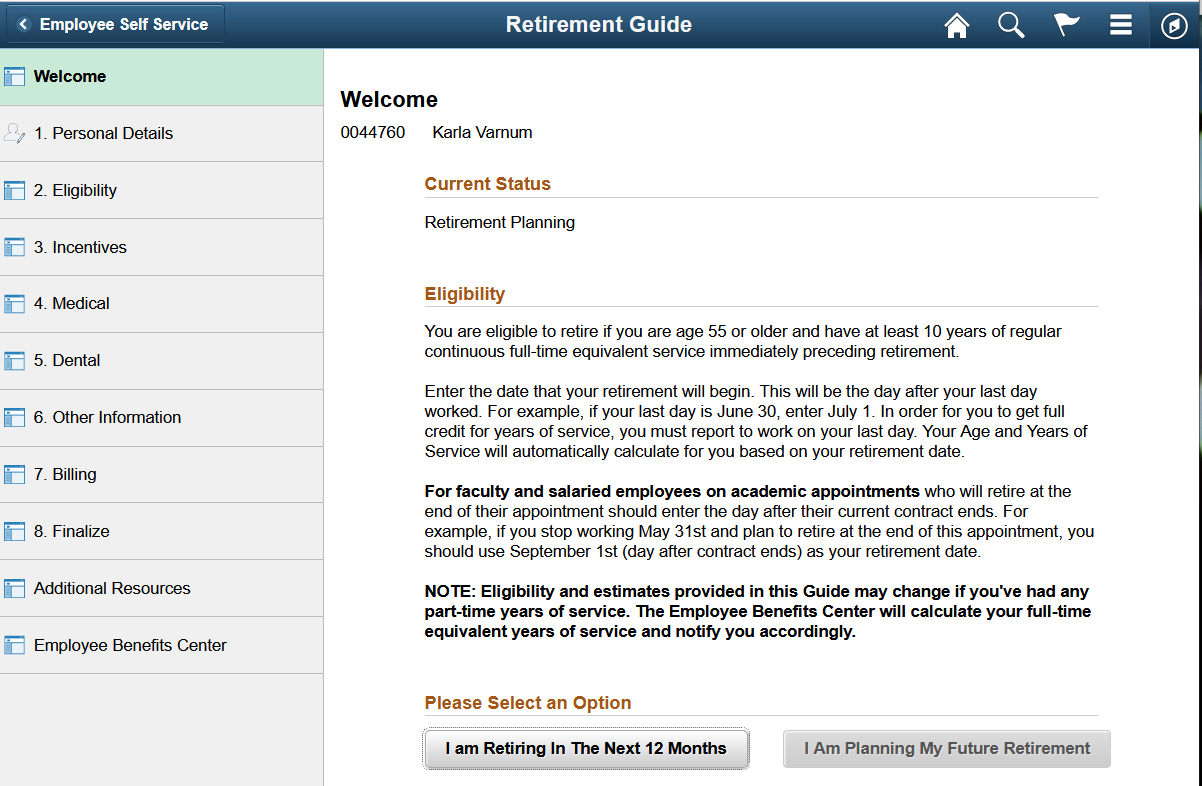 Your Name
26
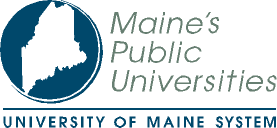 Finalize your Retirement Elections
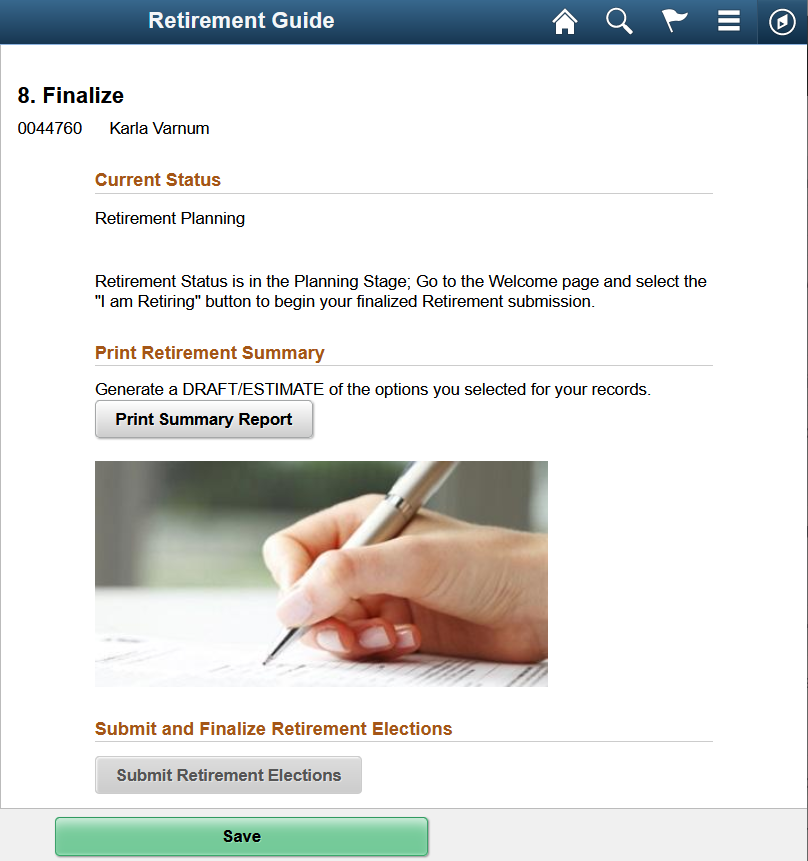 Save and confirm elections
Print summary report
Submit retirement elections
Your Name
27
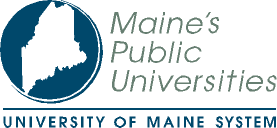 Finalize your Retirement Elections
Make sure when submitting your retirement elections that you:

1.) Click Submit Retirement Elections, 

2.) Click Yes, then click Save.    

Once you have followed these steps and have printed your Retirement Summary, the guide will notify you that you are finalized.  

Please Note:  You Are Only Submitting / Finalizing Your Retirement Date.  Retirement Health  Benefits will be updated at a later date by a member of the Employee Benefits Center.
28
Special Retirement Incentive (SRI) - Healthcare Options
Rates for 2022
29
Cigna Health Plans
If you and your spouse/DP/Dependents are under the age of 65 and not Medicare eligible as of your retirement date, you and your dependent(s) will be placed in the Non-Represented active employee Cigna health plan until you (Retiree) turn 65 and are Medicare Eligible. 

If you are under the age of 65, you have a choice to go into the Cigna Choice Plan without an HSA contribution by UMS or you can enroll into the Cigna Co-pay plan.
30
Aetna Medicare Advantage Plan
Once the retiree turns age 65 and enrolls in Medicare parts A&B, you as the retiree have the choice to move to Aetna Medicare Advantage Plan which supplements Medicare part B or you can enroll into an individual plan within the AON/Alight Retiree Health Exchange with a HRA contribution of $2100.00 a year (prorated if less than a full calendar year).
The Aetna rates for 2022 per month are:
31
Cigna Non-Medicare
When a retiree turns age 65 and becomes Medicare eligible and your dependent(s) are under age 65, your dependent(s) have options:
 
A.) Your dependent(s) stay on the UMS Non-Represented Cigna plan but will be required to pay the Non-Medicare eligible premium rate for the Cigna Co-pay Plan or the Cigna Choice Plan. 

B.) At the time you turn age 65 and become Medicare Eligible, your dependent(s) can decide to leave UMS Cigna health plan and find medical coverage outside UMS and then come back into UMS retiree health benefits when they turn age 65 (and become Medicare eligible). At that time, they can go into the Aetna or AON/Alight exchange alongside you. 
 
For Example- 2 Person Non-Medicare Eligible Rates:
32
Healthcare Options – Continued
If at the time of retirement, the Retiree is under age 65 (not Medicare Eligible) but their Dependent (s) are over the age of 65 (and must be Medicare parts A&B  enrolled as of the retirement effective date), the dependent can enroll into the Aetna group health plan and the retiree will be responsible for paying the active 2 person non-represented Cigna medical plan. 


This rate will continue until the Retiree reaches age 65 (and enrolls in Medicare A&B) and then makes the decision to enroll into the Aetna group plan offering or the AON/Alight Retiree Health Exchange with an HRA contribution.
33
Questions?
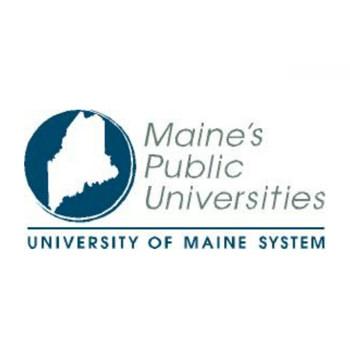